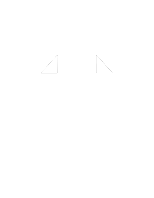 ششمین کنفرانس پردازش سیگنال و سیستم‌های هوشمند
6th Conference on Signal System and Intelligent Systems
عنوان مقاله
ارائه دهنده مقاله
زمان ارائه
نام نویسندگان
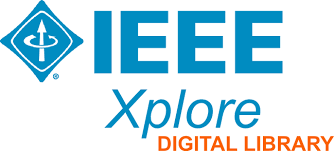 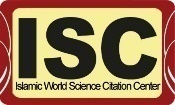 2
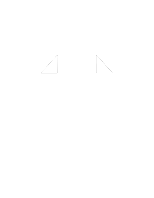 ششمین کنفرانس پردازش سیگنال و سیستم‌های هوشمند
6th conference on Signal System and Intelligent Systems
متن
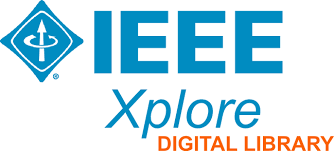 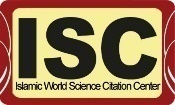